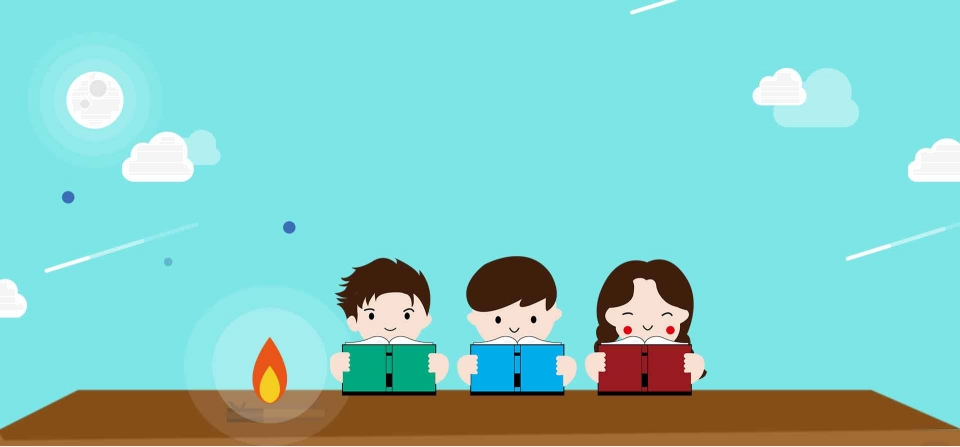 CHÀO MỪNG CÁC EM
ĐẾN VỚI TIẾT HỌC HÔM NAY!
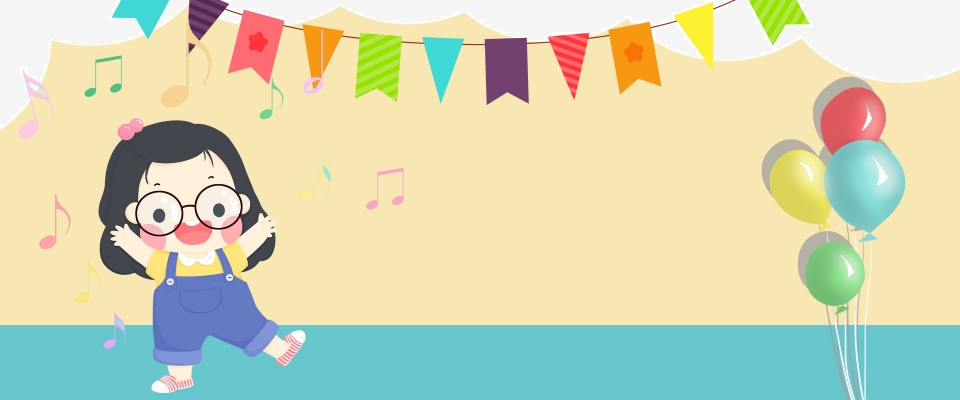 TRƯỜNG TH PHÚ HÒA ĐÔNG
HỌC VẦN
LÔÙP 1
Tuần 12 – Thứ ba
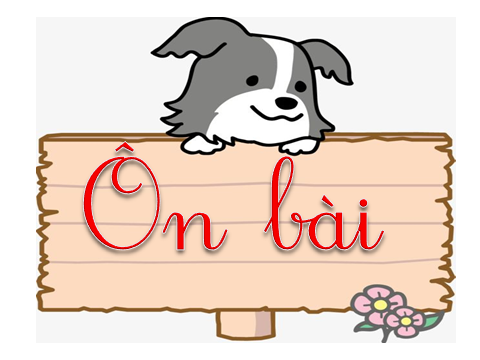 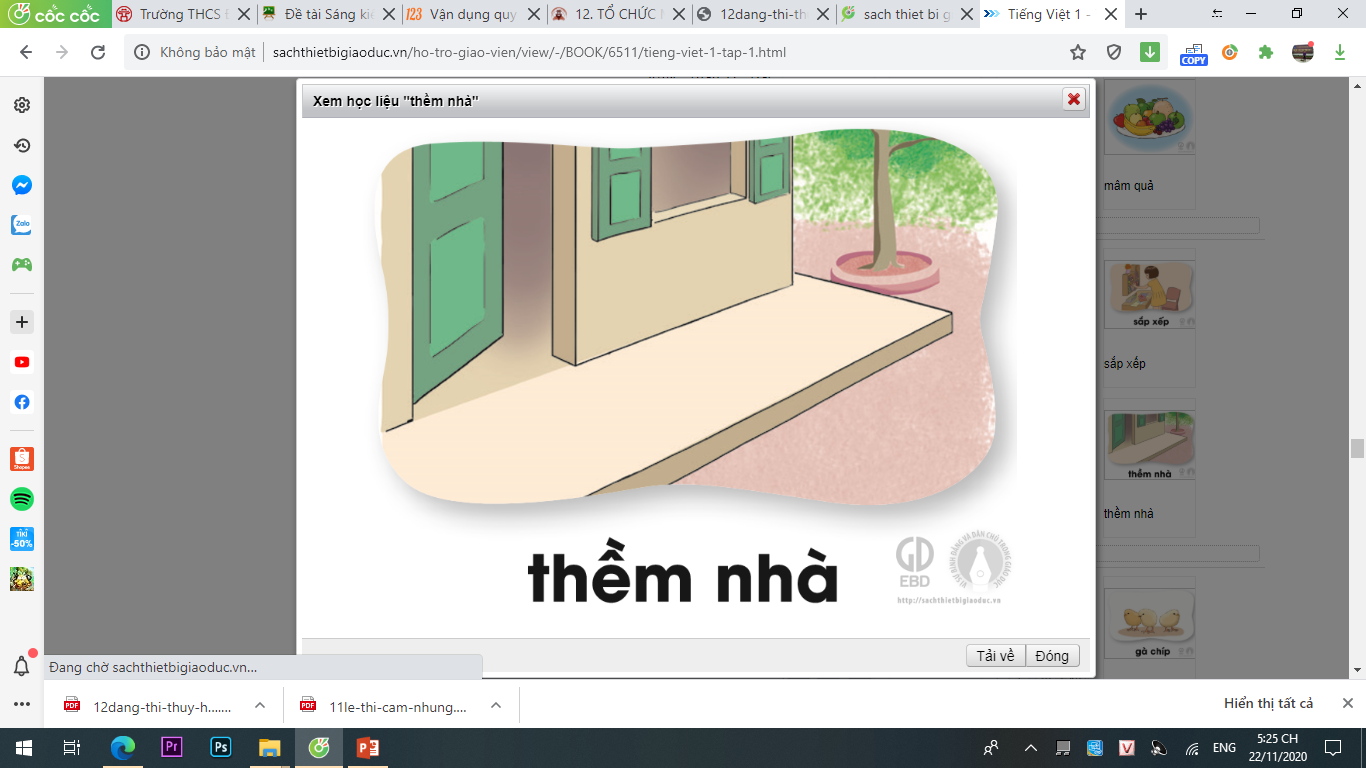 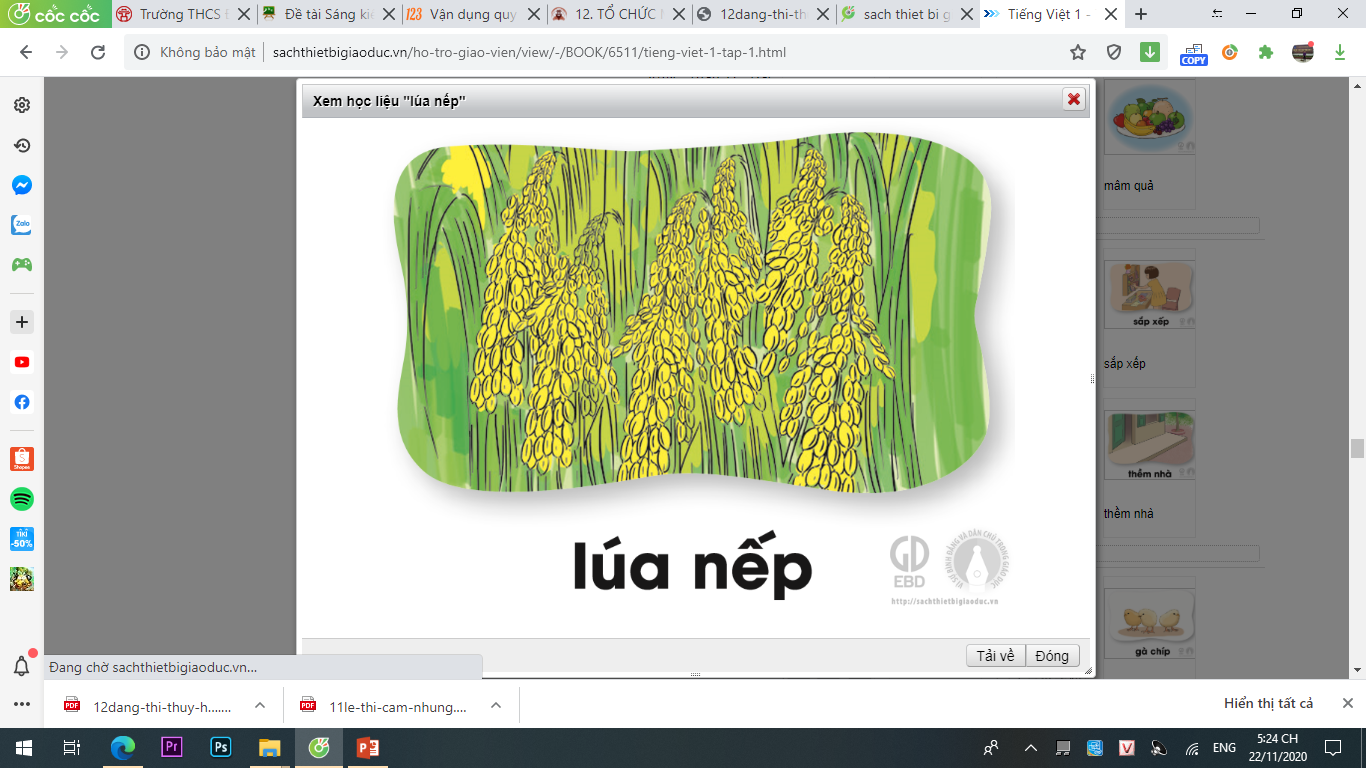 saép xeáp
luùa neáp
theàm nhaø
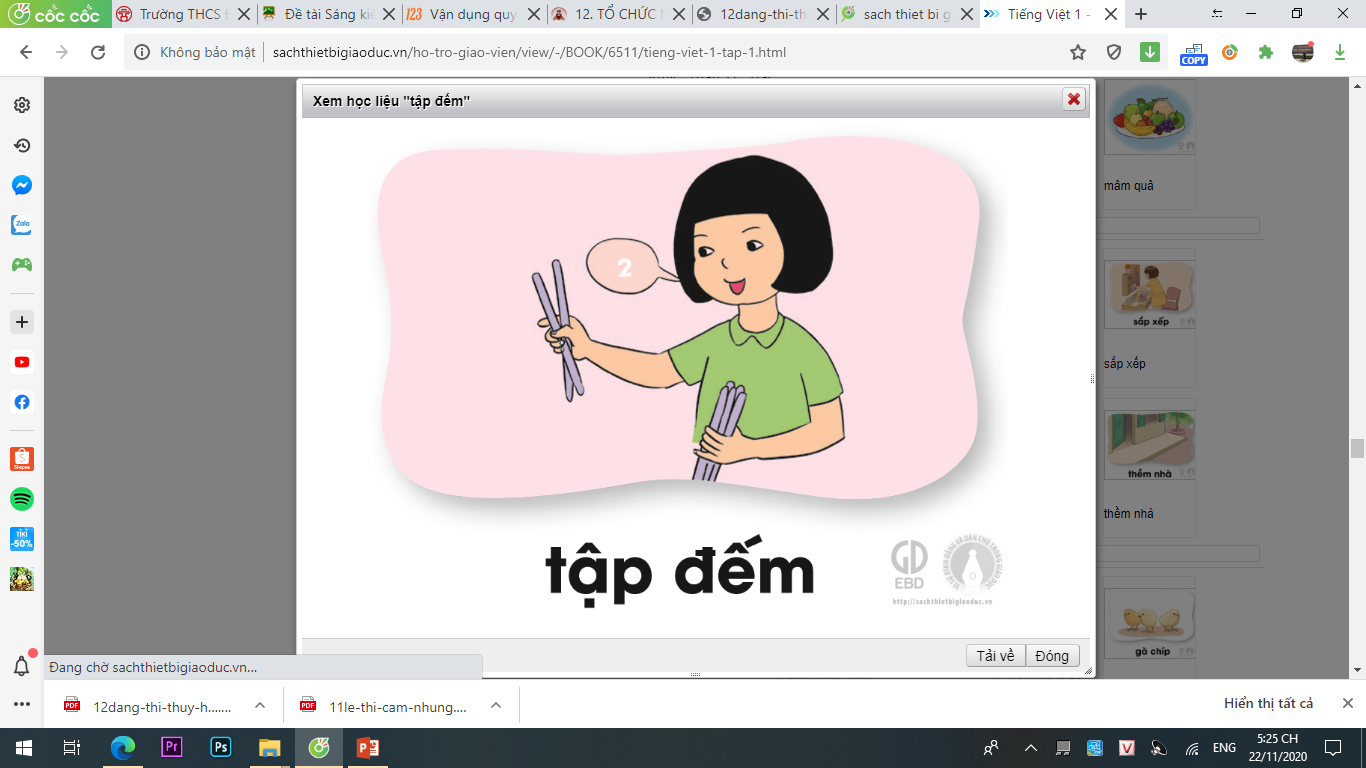 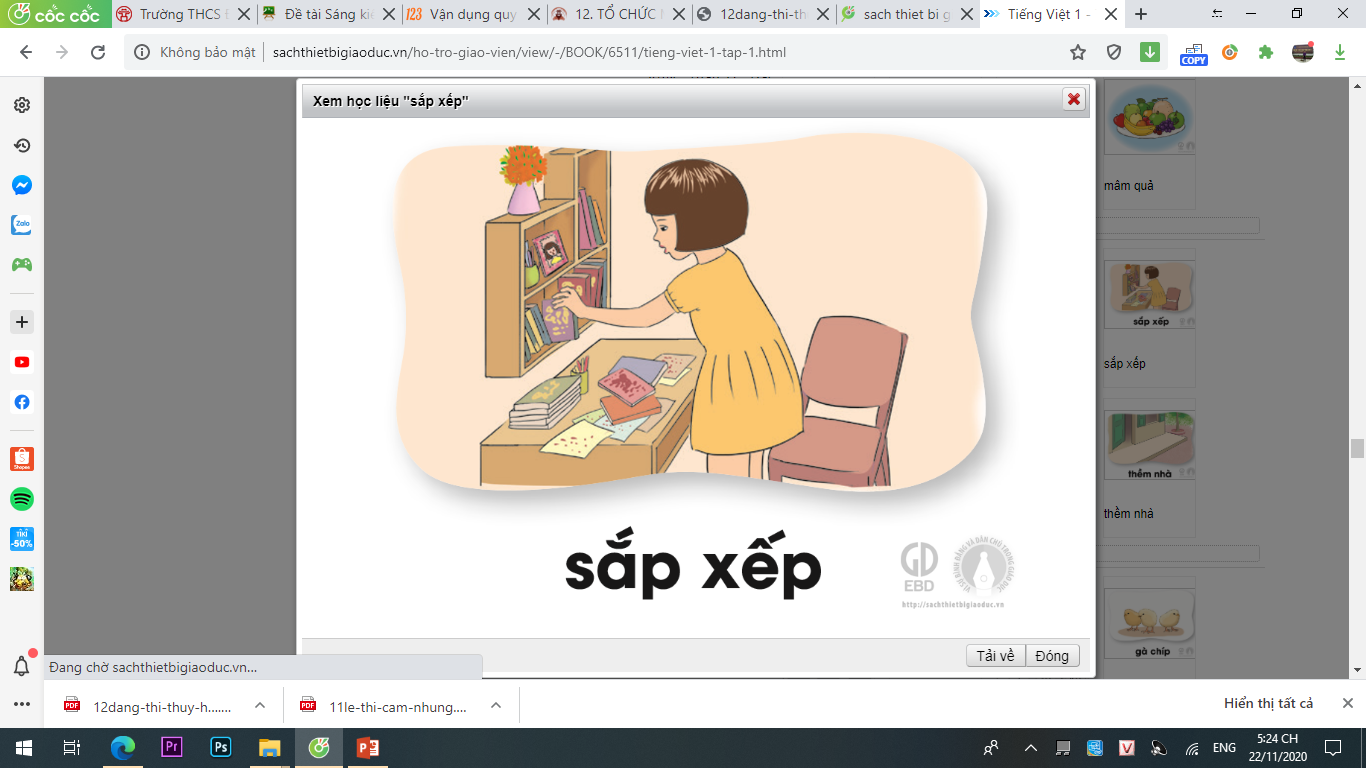 taäp ñeám
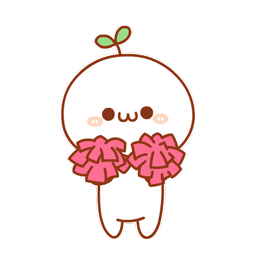 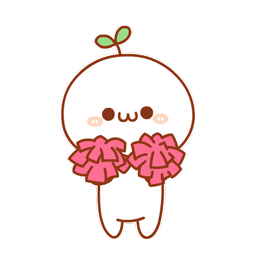 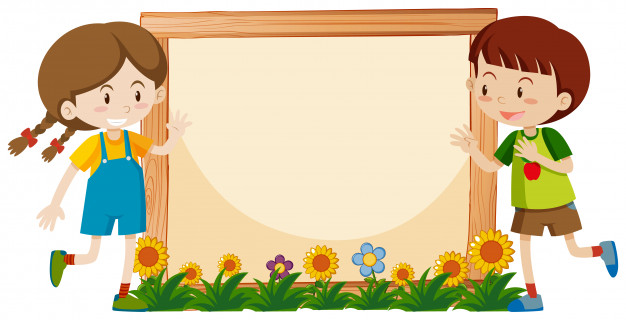 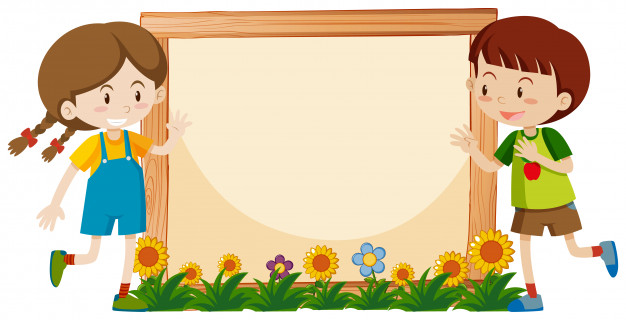 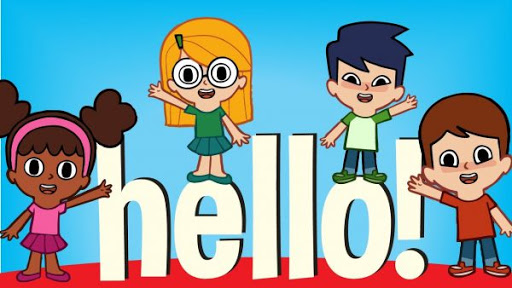 Baøi 57:
im  ip
(Tieát 1)
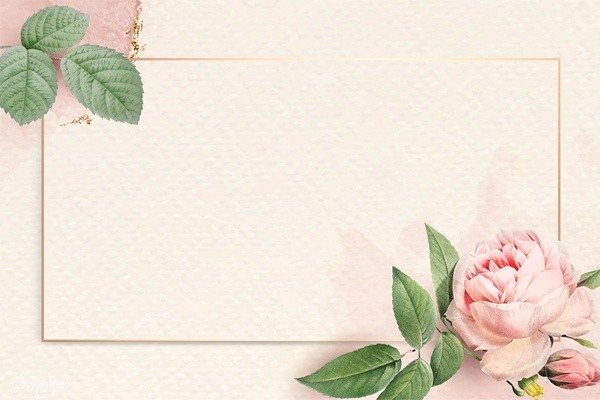 Khaùm phaù
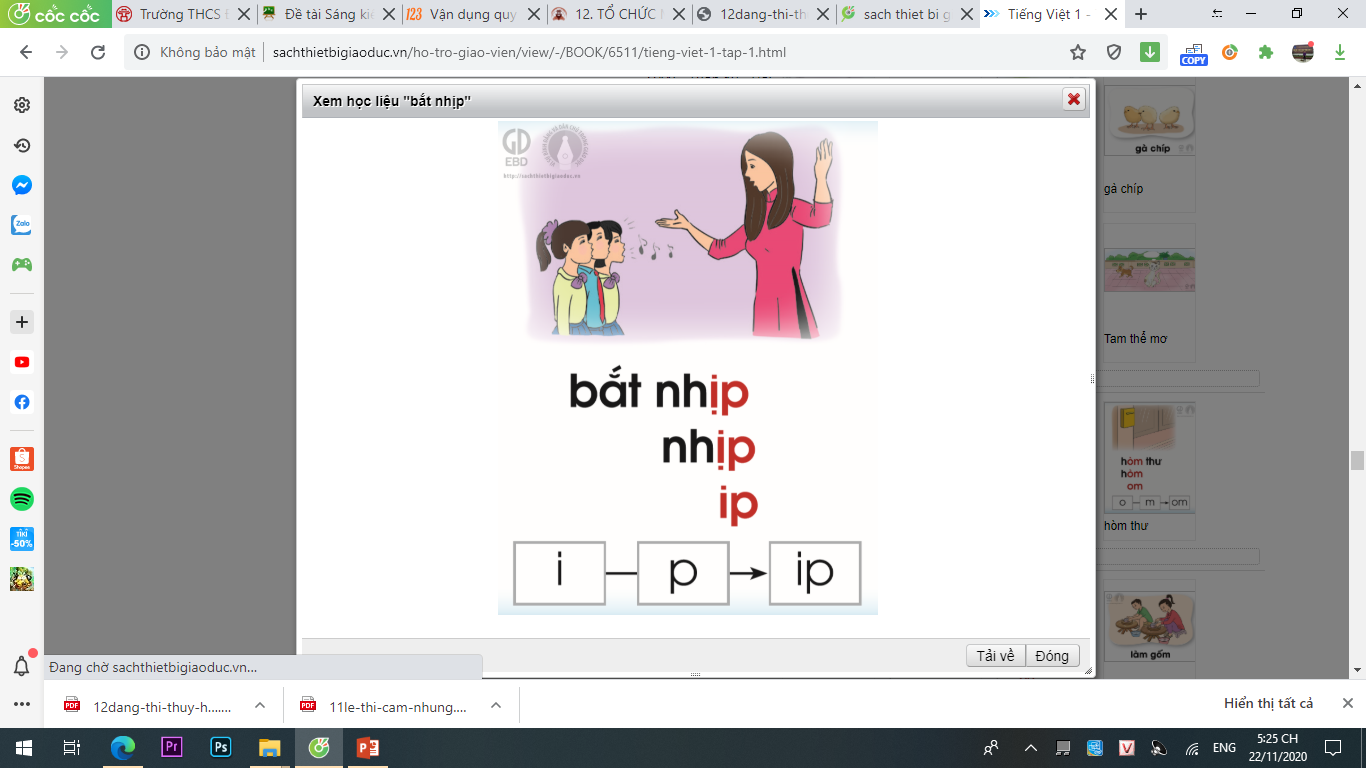 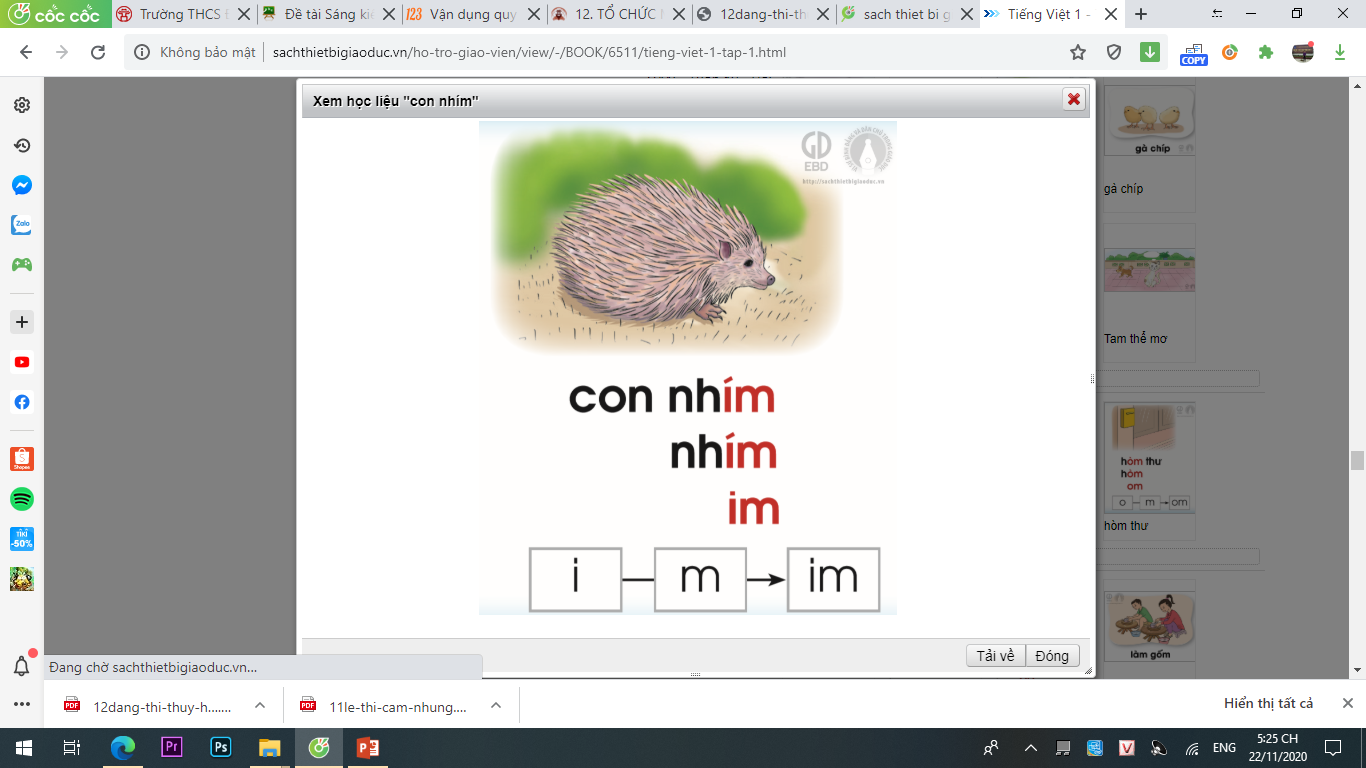 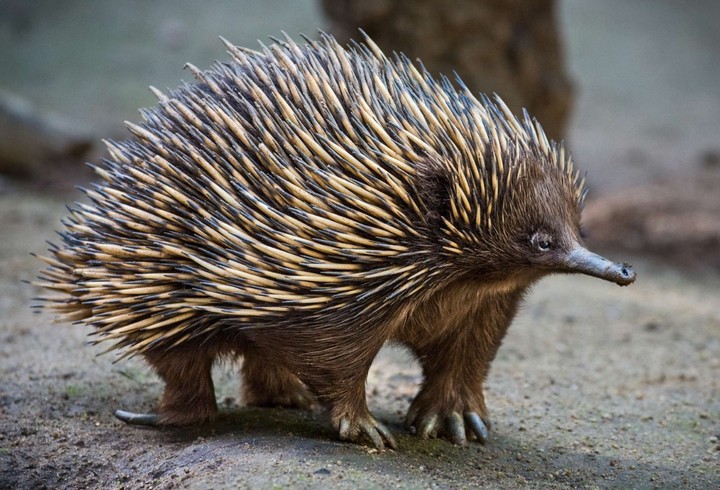 con nhím
baét nhòp
nhím
nhòp
i
im
m
i
p
ip
m
p
im
ip
i
i
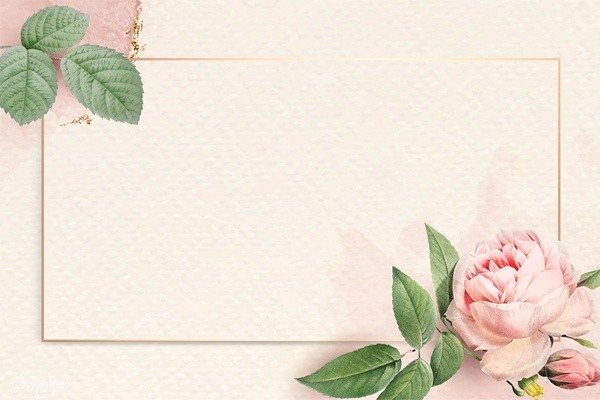 Ñoïc töø öùng duïng
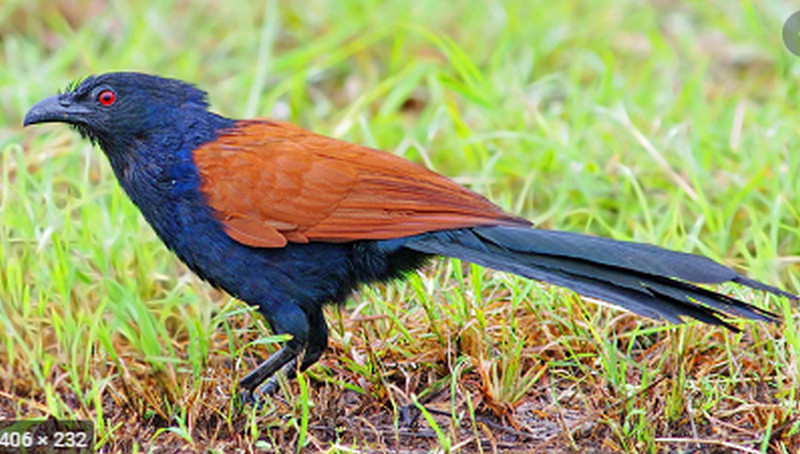 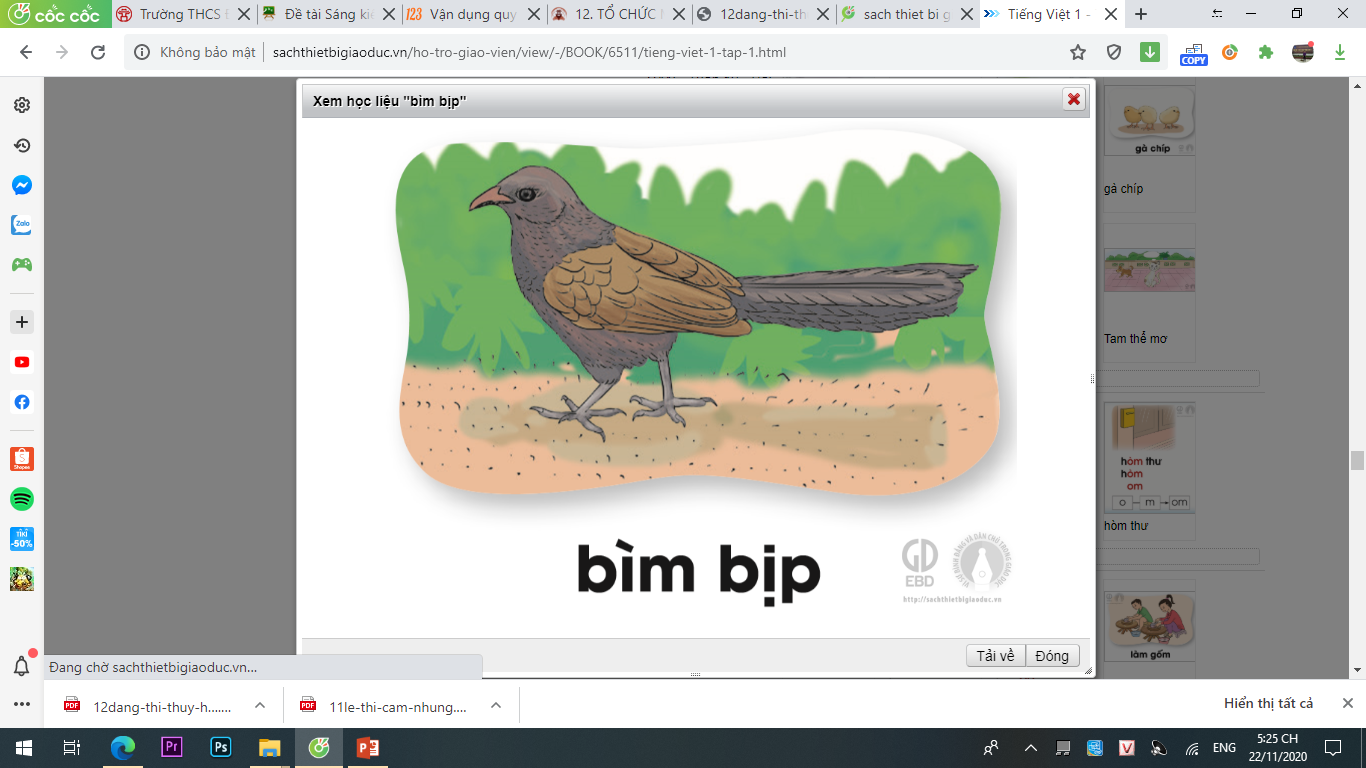 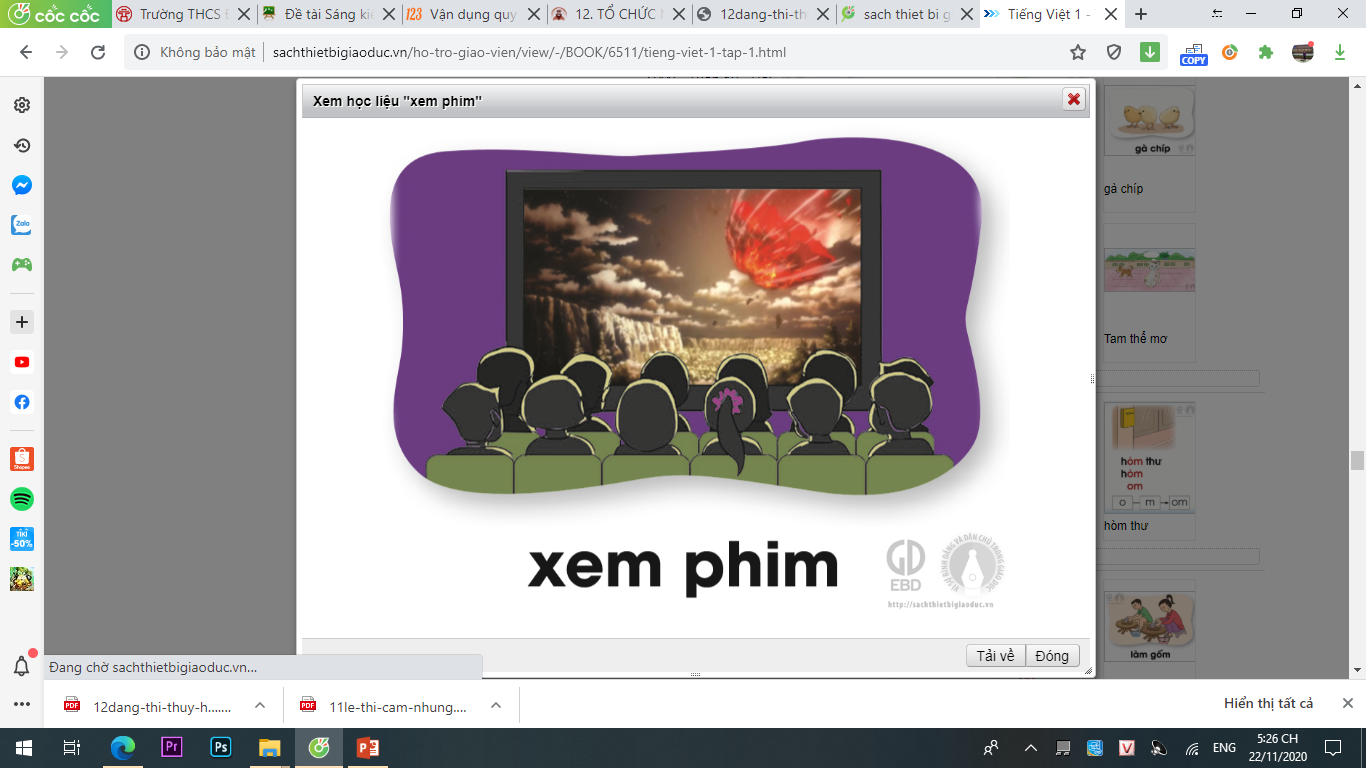 xem phim
xem phim
bìm bòp
bìm bòp
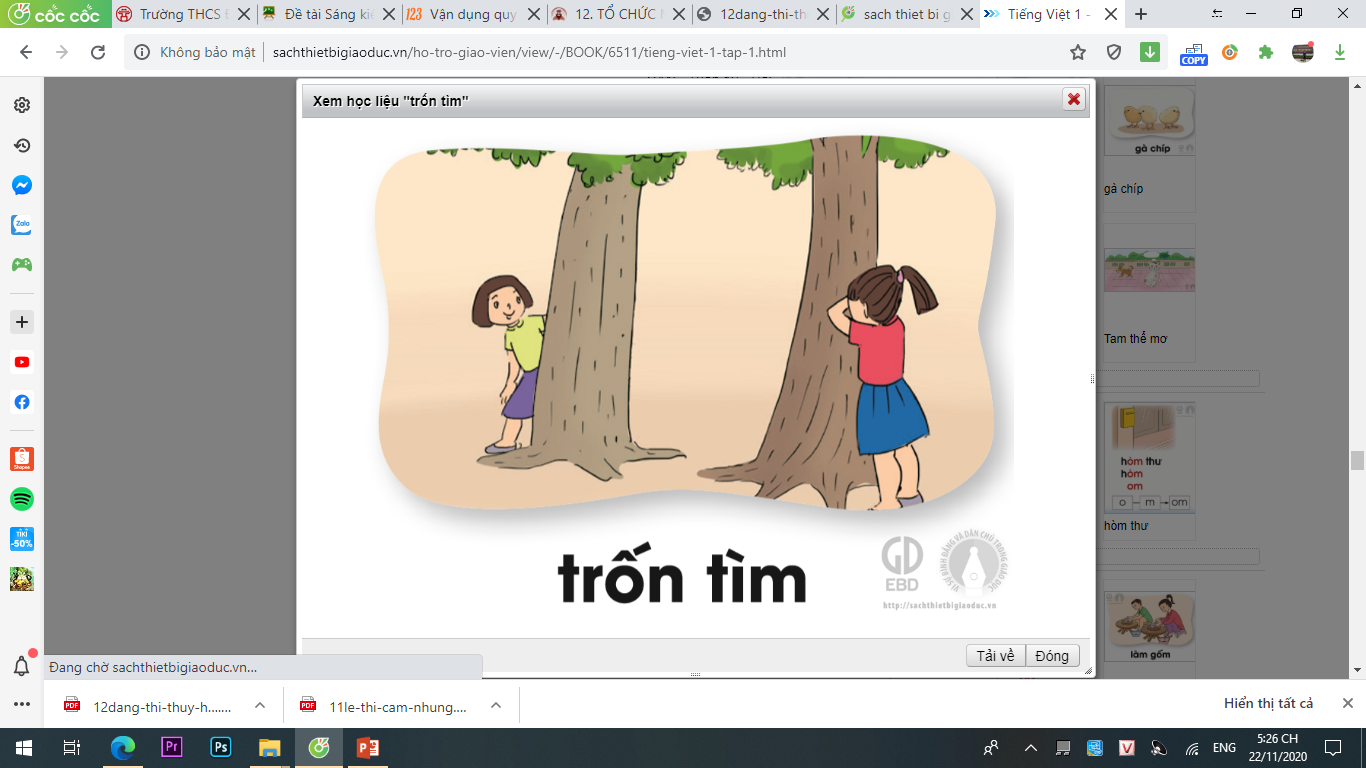 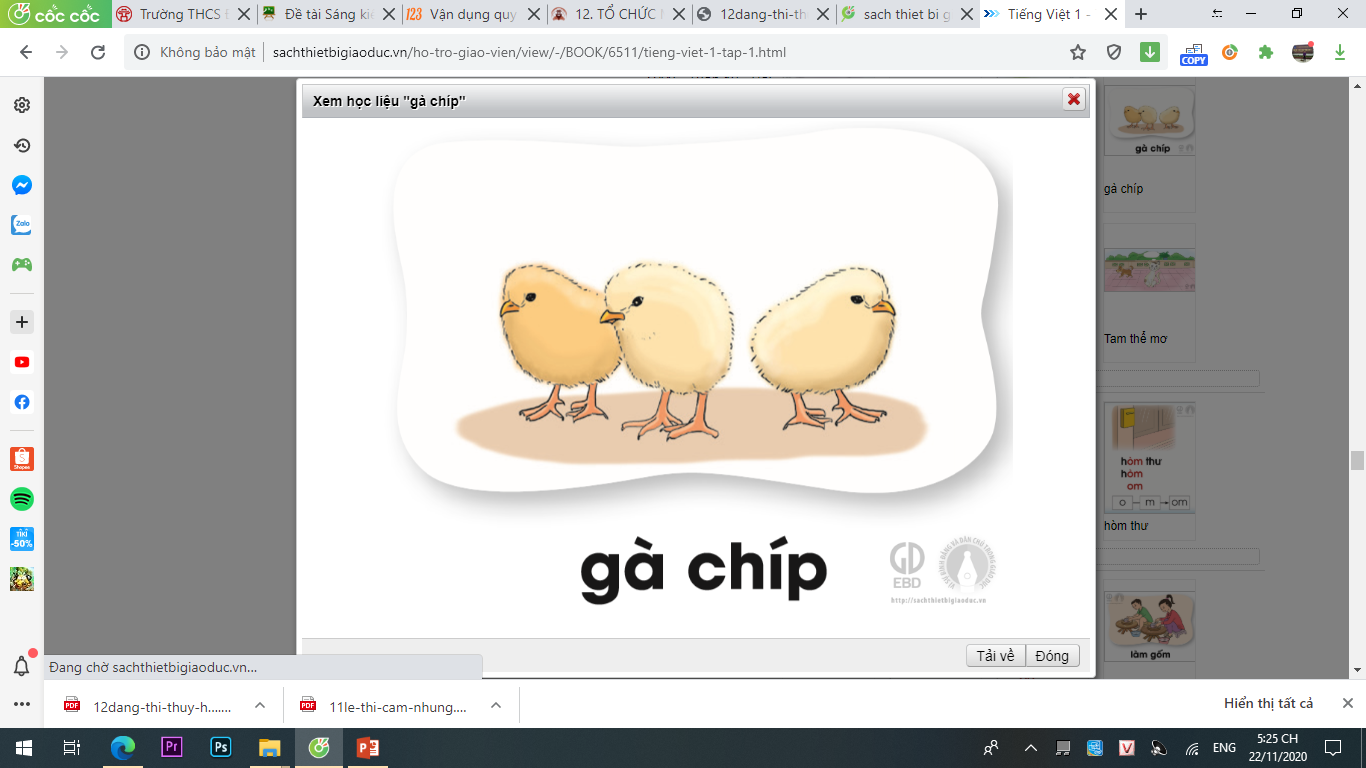 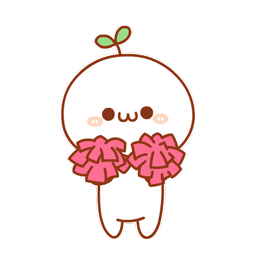 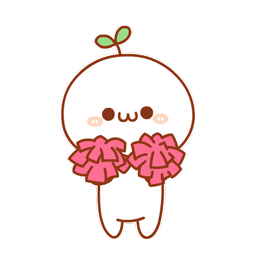 troán tìm
troán tìm
gaø chíp
gaø chíp
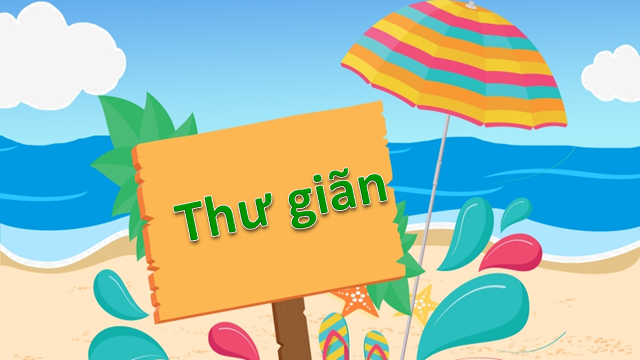 Taïo tieáng
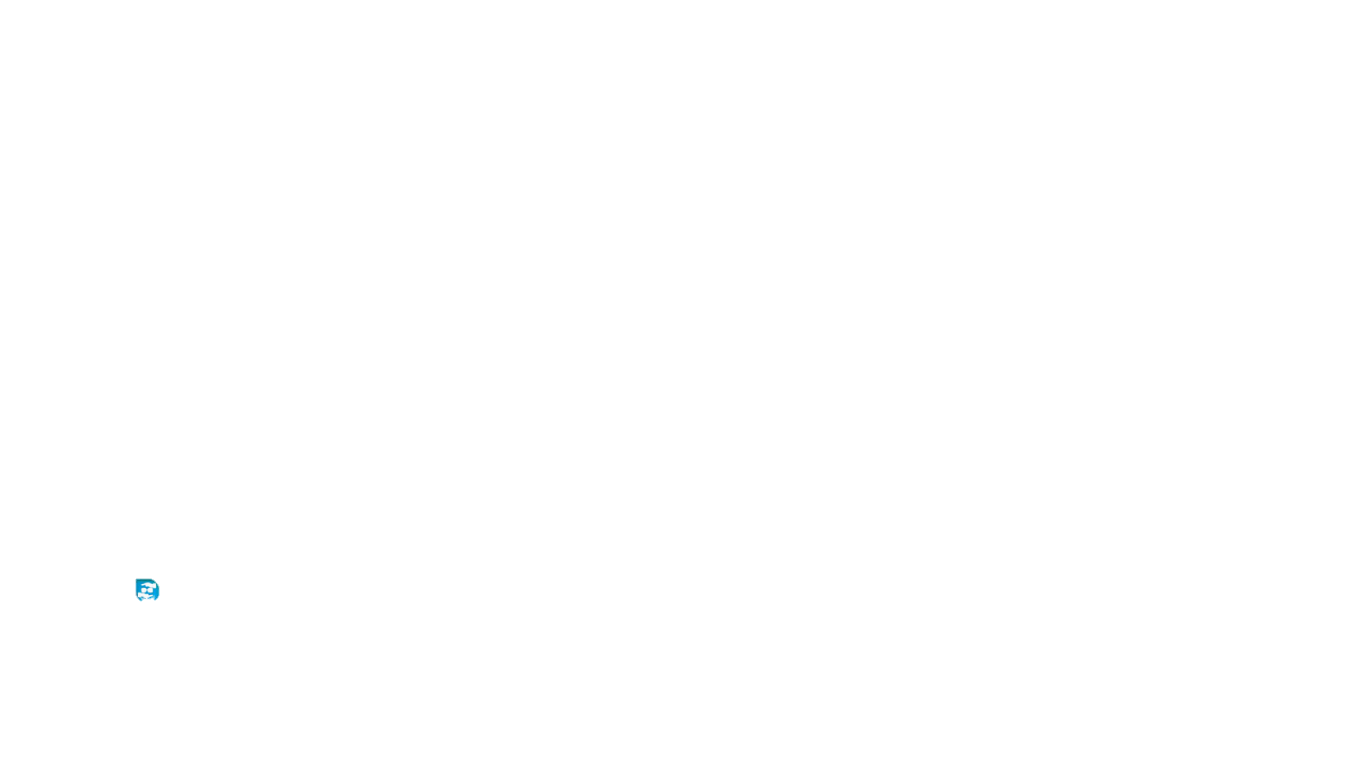 im
t
im
tìm
`
s
im
sim
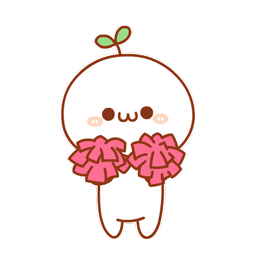 ip
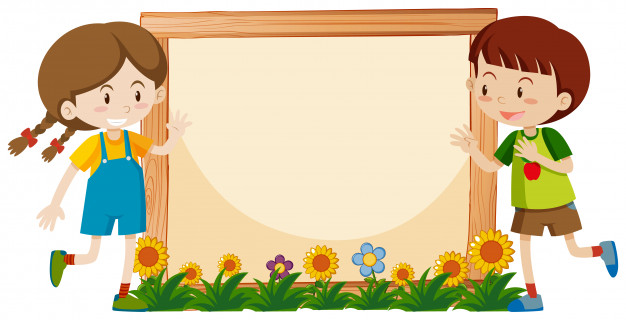 Baøi 57:
im  ip
(Tieát 2)
im
ip
con nhím
baét nhòp
xem phim
bìm bòp
troán tìm
gaø chíp
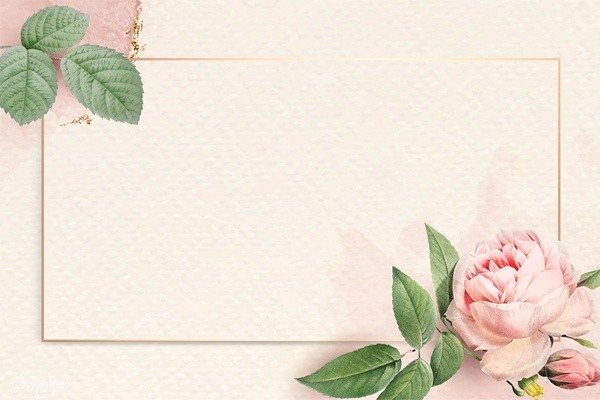 Ñoïc baøi 
öùng duïng
Tam theå lim dim
Mô tìm caù raùn
Gioøn ngon gioøn ngon.
Coù chuù cuùn con
Ñaët chaân leân meùp
Goõ nhòp goõ nhòp
Tam theå cheùp cheùp:
- Huït maát caù ngon!
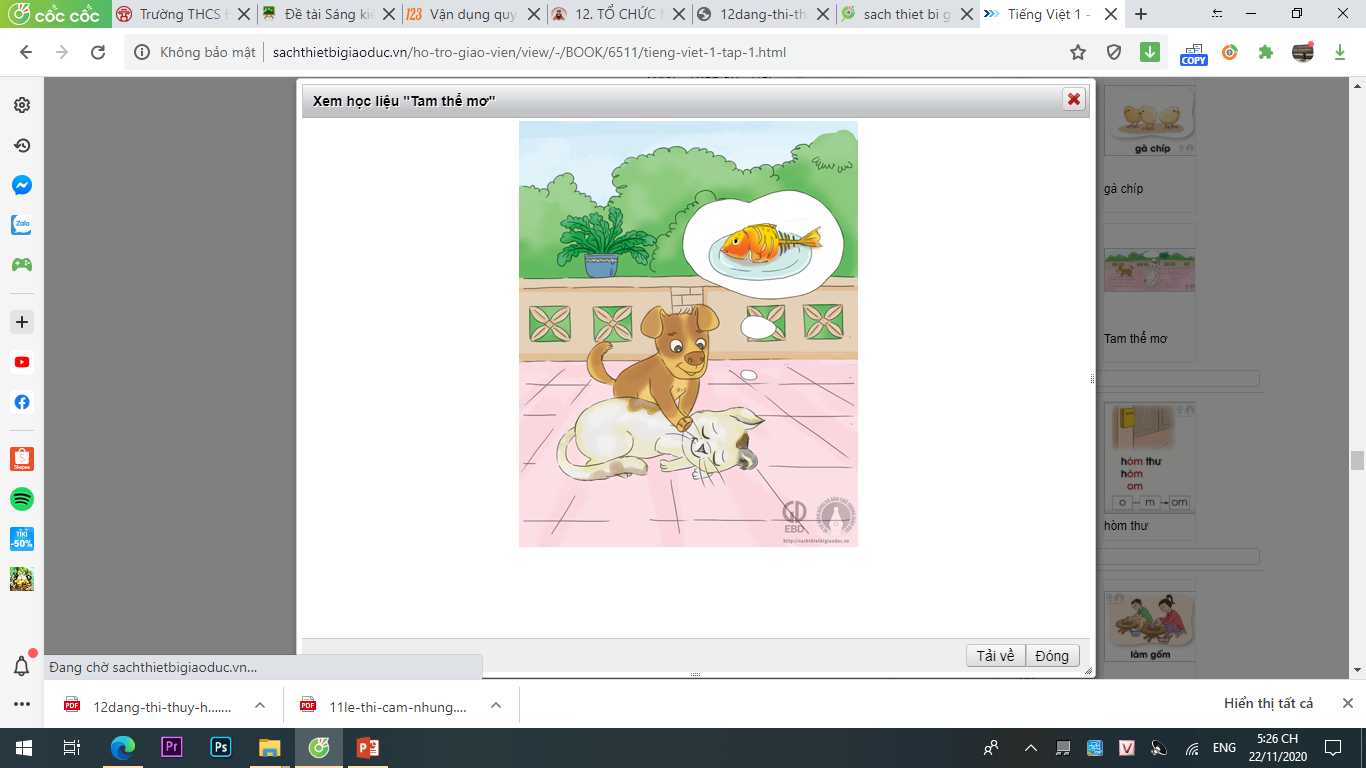 Tam theå mô
im
im
im
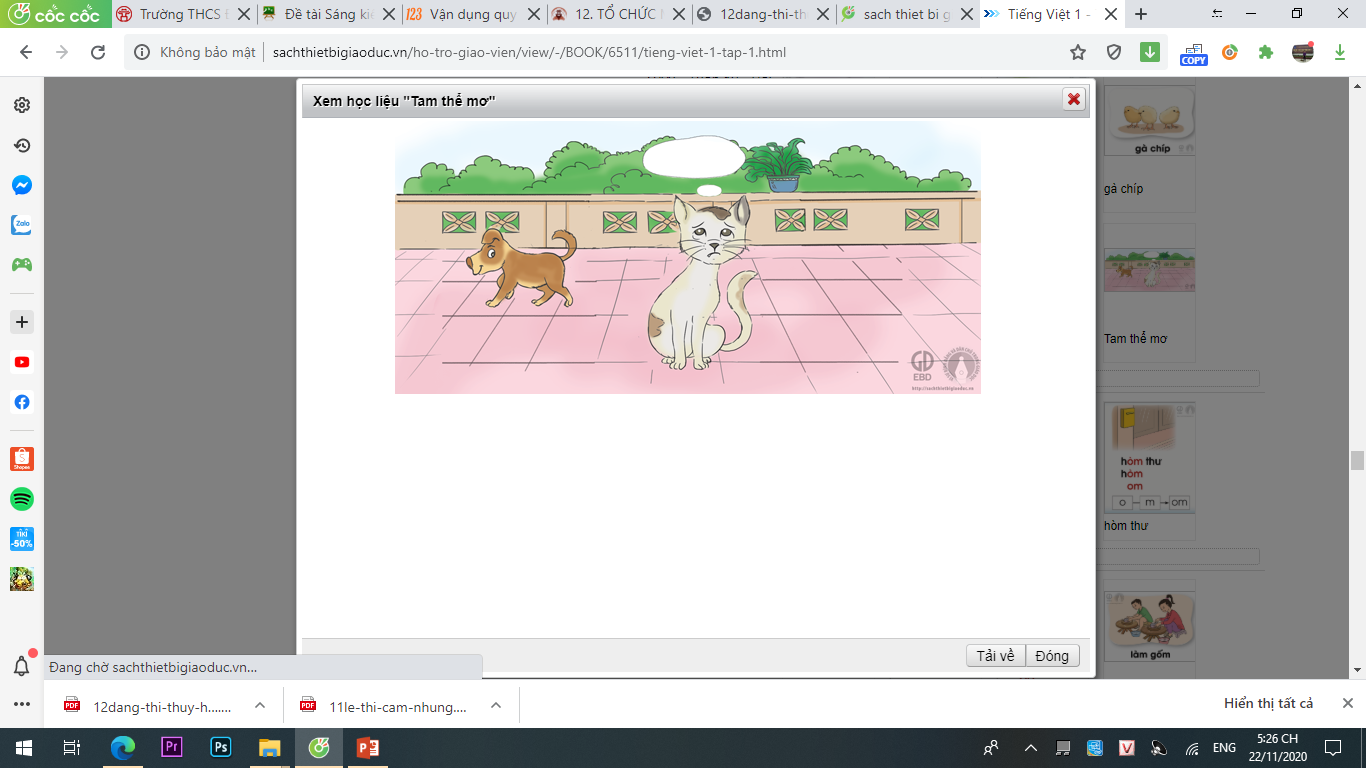 ip
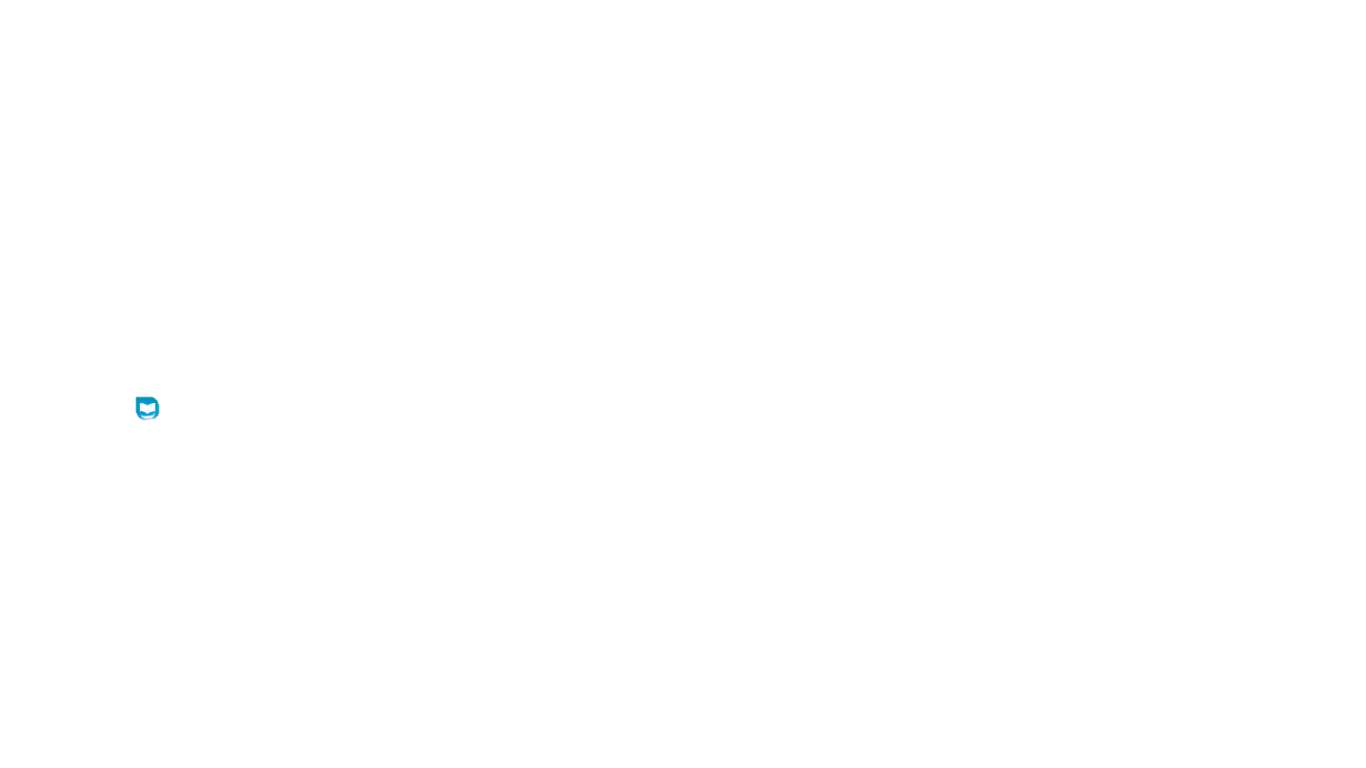 Tam theå laøm gì?
Tam theå naèm mô.
a. Naèm mô
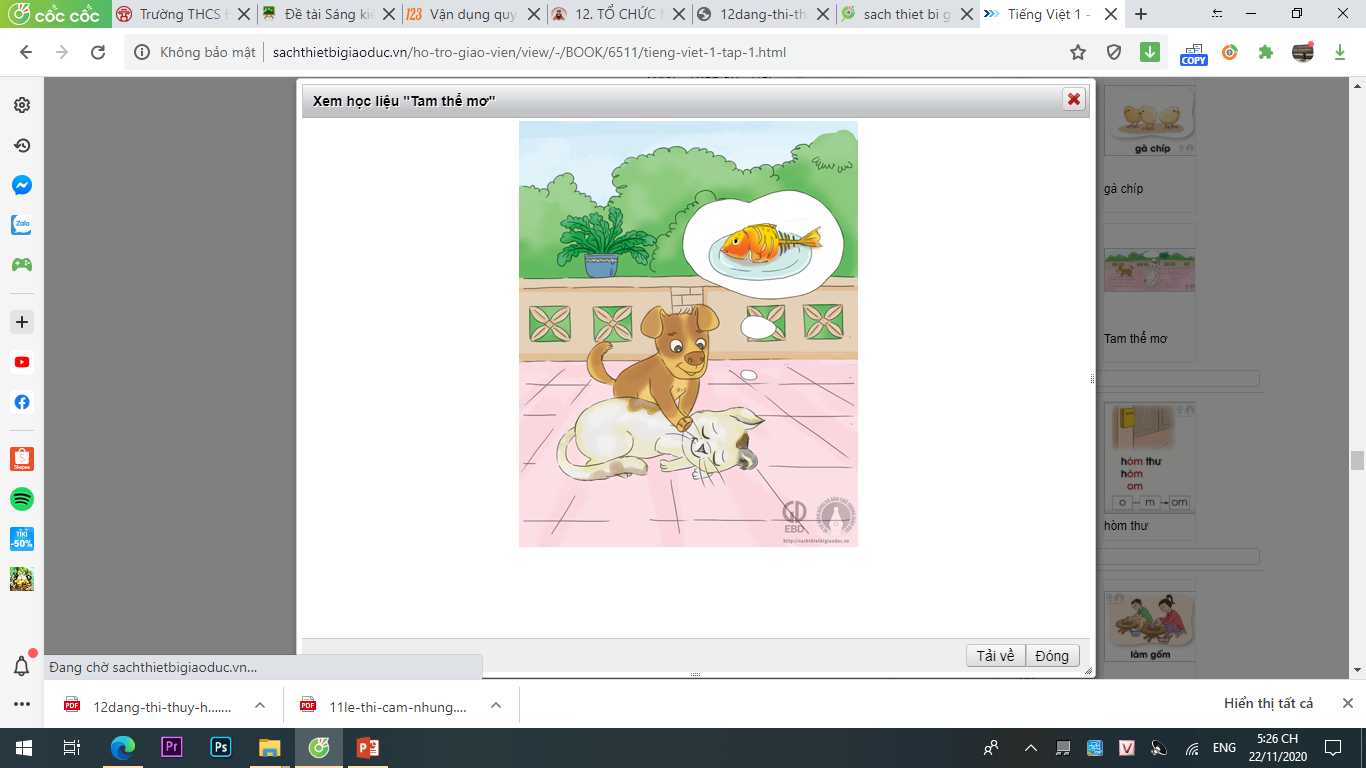 b. Baét caù
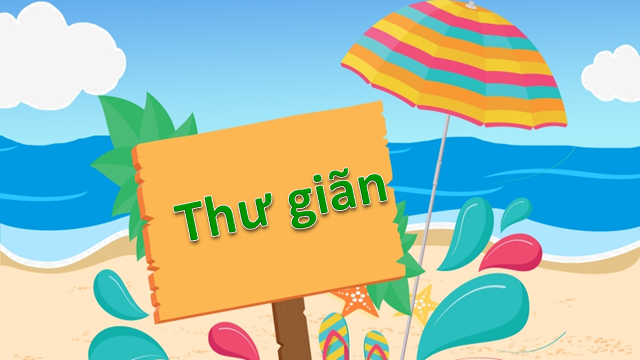 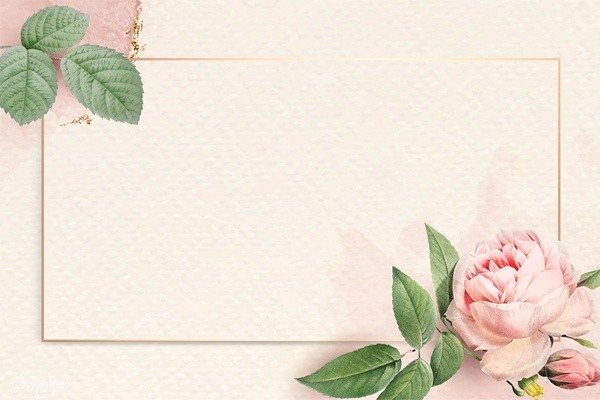 Vieát
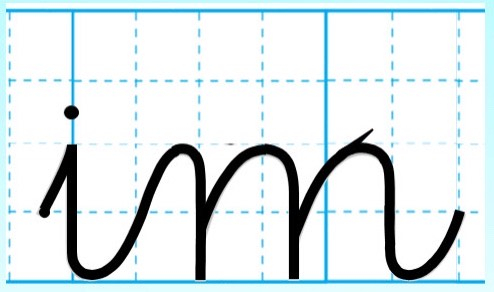 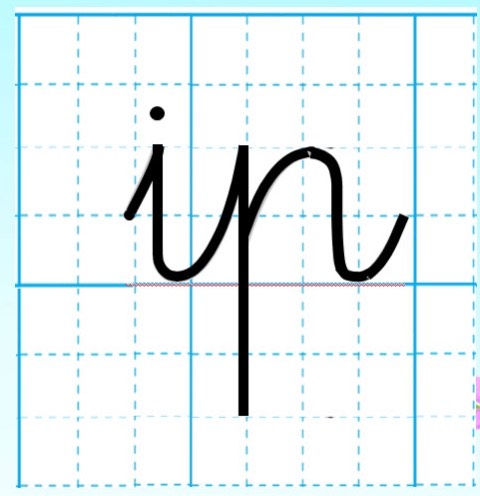 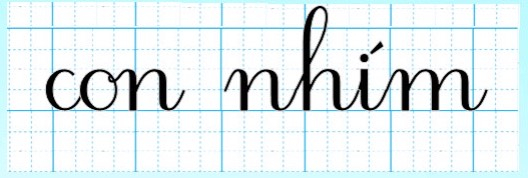 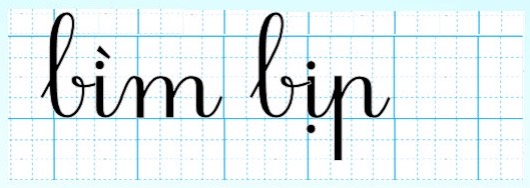 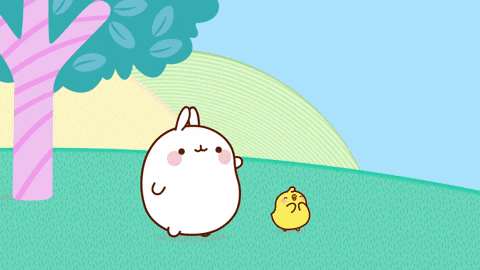 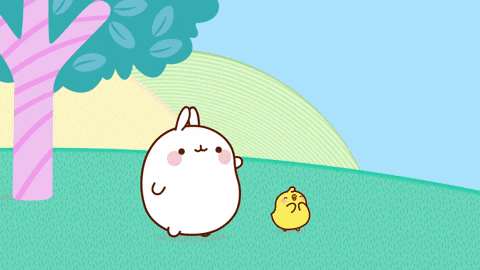 CHÚC CÁC EM HỌC GIỎI!
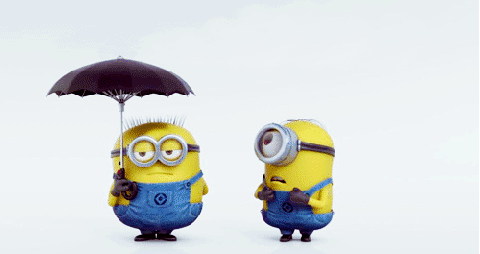